Erfolgreiche Infostände
Zwischen Standard und Kreativität
Drinnen oder Draußen
Im „öffentlichen Raum“
Fußgängerzone, Plätze etc.
! Anmelden bei Versammlungsbehörde !

Bei Veranstaltungen
Bürgerzentren, Theater, Kinos...
Aber auch: Demo-Abschlusskundgebungen, 1.-Mai-Fest
! Mit Veranstaltenden absprechen !
Die Anmeldung für Draußen
Ihr nutzt Euer Grundrecht auf Versammlungsfreiheit
Anmelden nach Versammlungsgesetz (VersammlG) bei Versammlungsbehörde (Polizei oder Ordnungsamt)
Anmelden als Kundgebung oder Mahnwache

Keine „Sondernutzung öffentlichen Raumes“!
Bedingungen für Drinnen
Theater, Kino, BüZe etc. ist einverstanden
Wieviel Platz habt Ihr – und wo genau?
Was gibt’s vor Ort? / Was müsst Ihr nicht mitbringen?
Tische?
Stühle?
Steckdose?
Kaffeemaschine?
...
Was ist das Ziel?
Unterschriften sammeln?
= Listen, Kuli, Klemmbretter
Thema beleuchten?
= Stellwände, Monitore, Bodenzeitung
Neue Mitstreitende finden
= mehr Leute für Gespräche
Für Veranstaltung werben
= Plakate, Flyer
Minimalausstattung (klar: besser als nix  )
1 Meter Tisch mit Mini-Deko
Attac-Fahne auf Tisch
Oder 1 Plakat
Politmaterial & ein Block
Minimalbesetzung (1 Person, evt. 2)
Problem:
geringe Sichtbarkeit
Kein Spaß, Keine Interaktion
Wo okay?
Eher Drinnen
kleine Veranstaltungen mit üblichem Politpublikum
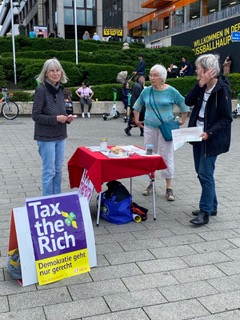 Mittelklassestand
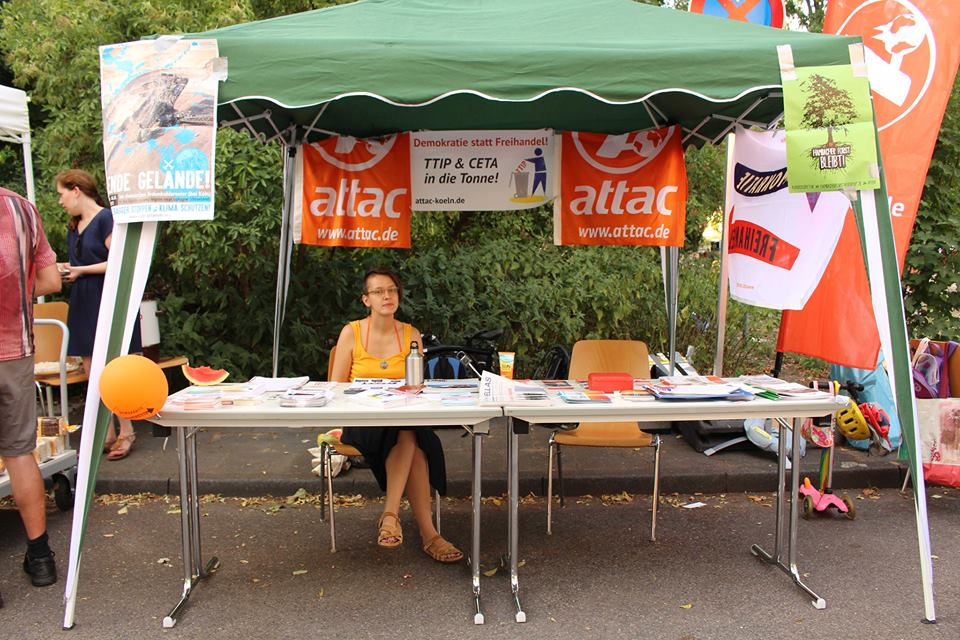 Größerer Tisch & 1-2 Stühle
Irgendein Pavillon, Attac-Fahne & inh. Plakat
Politmaterial, Interessierten-Liste (!), Spendendose, übl. Giveaways
2-3 Leute
Probleme:
Sichtbarkeit von Weitem?
Keine Interaktion, kein Spaß
Oberklasse -- aber noch keine „Kür“
Tisch & Stühle
Oranger Pavillon, Attac-Standfahne & inhaltlicher Aufsteller/Banner
Ein „Hingucker“
Politmaterial, Interessierten-Liste (!), Spendendose, übl. Giveaways
Mindestens 3 Leute
1 x verteilen
1 x Gespräche
1 x aufräumen, sortieren und einspringen
Die Kür – interaktiver & kreativer Hingucker*
Grundlage: Die „Oberklasse“
große Attac-Standfahne (statt klein)
Inhaltiches Banner/Aufsteller (statt Plakat)
plus Stromversorgung für Film, Musik, Wasserkocher...
für Kinder UND Eltern interessant u. spannend
kreativ, interaktiv & mit politischer Beteiligungsmglk.
* und bequem für Euch
Und immer gilt...
Papier, Stifte, Tape, Kabelbinder, Cutter, Gummis...
Politmaterial: max. 3 Themen, aktuell, aufgeräumt 
Keine Angst vor „zu wenig Ahnung“
Leute ansprechen (nur Jehovas Zeugen sind stumm)
Lächeln (Spaß meets Entschlossenheit)
Keine Dauer-Diskussionen / Keine Privatschwätzchen